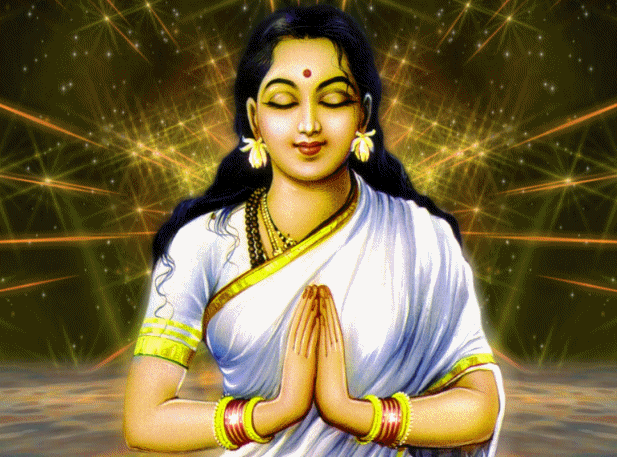 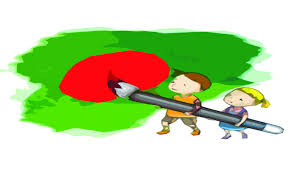 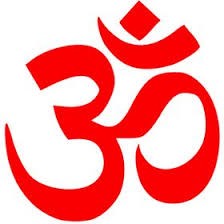 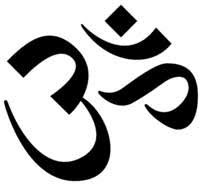 পাঠ পরিচিতি


শ্রেণি – পঞ্চম
বিষয় – হিন্দু ধর্ম ও
 নৈতিক শিক্ষা
অধ্যায় – 8 (পাঠ-1)
শিক্ষক পরিচিতি


বিপ্লব কুমার দাস
সহকারি শিক্ষক
লুটিয়া সঃ প্রাঃ বি:
লোহাগড়া,নড়াইল।
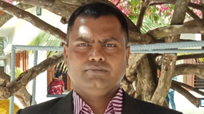 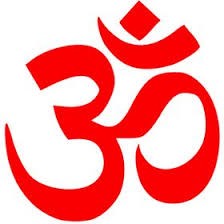 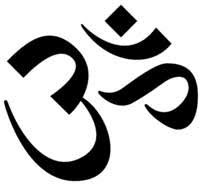 শিখনফল
৮.১.১- দেশপ্রেম কথাটি দৃষ্টান্তসহ বিশ্লেষণ করতে পারবে।
৮.১.২- বাস্তব জীবনে দেশপ্রেমের অনুশীলনের গুরুত্ব ব্যাখ্যা করতে পারবে।
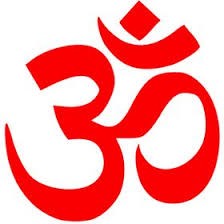 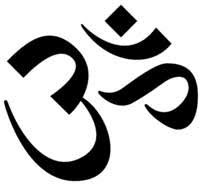 এসো আমরা কিছু ছবি দেখি
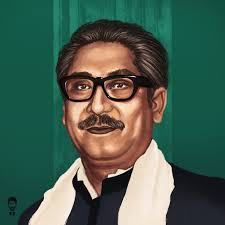 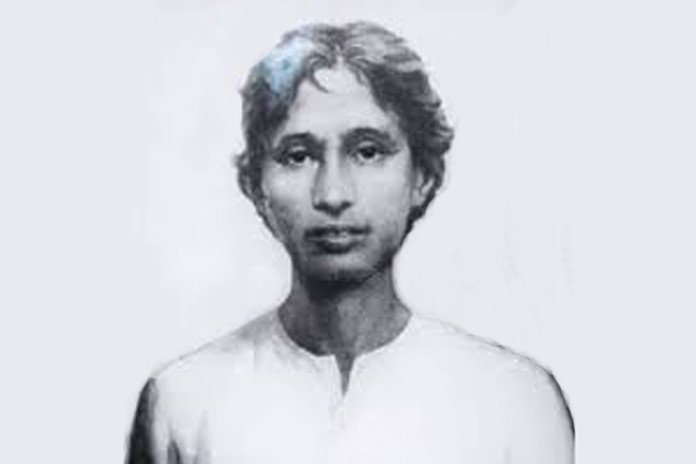 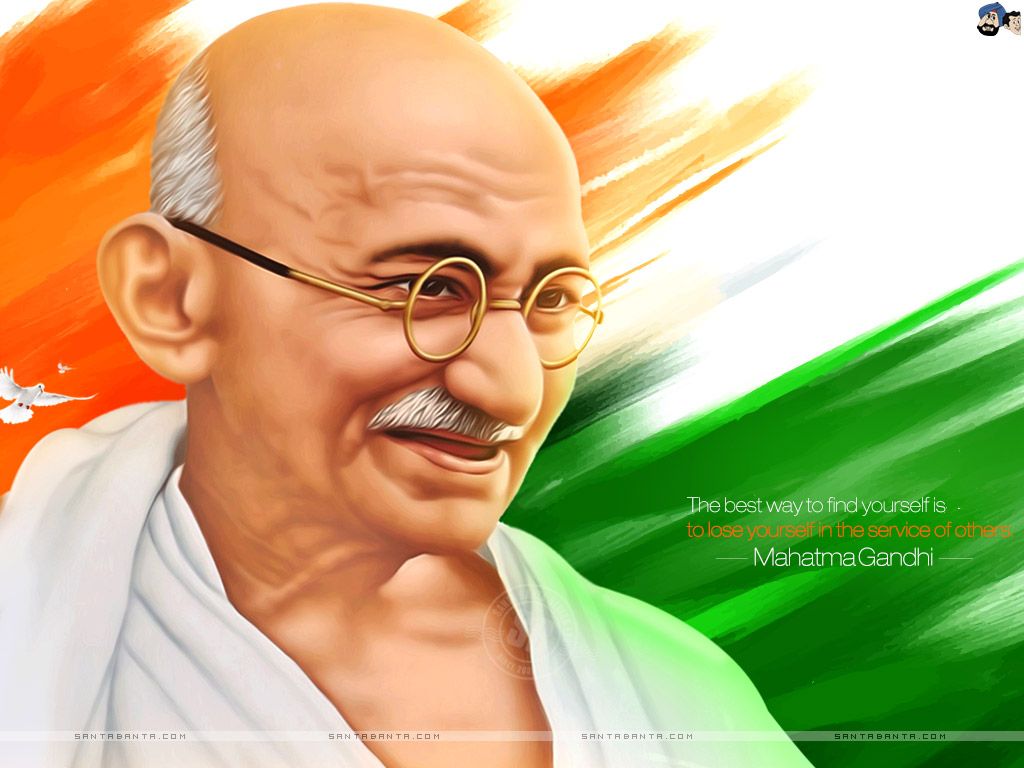 আজ আমরা পড়বো ও জানবো
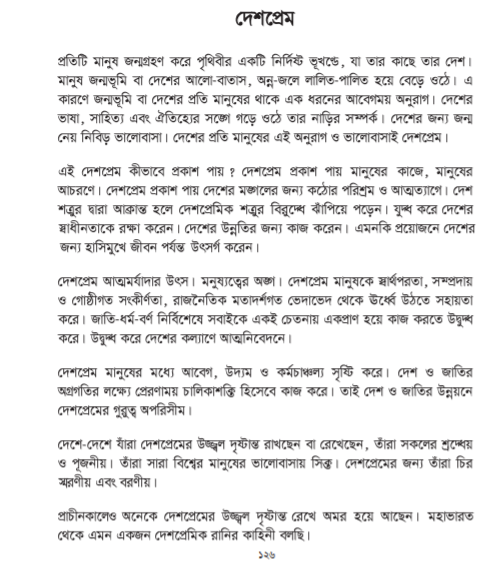 অধ্যায়-8,দেশপ্রেম
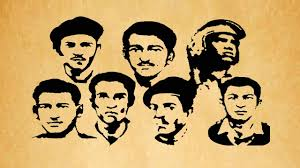 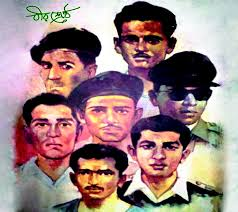 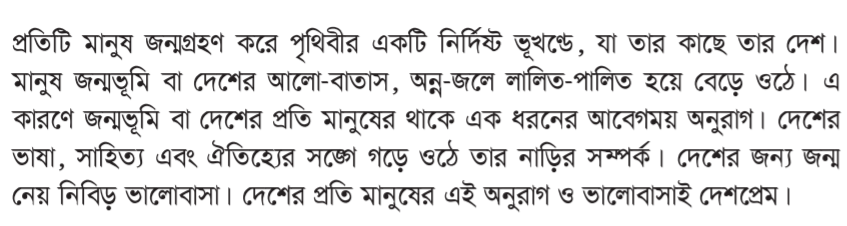 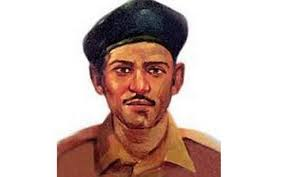 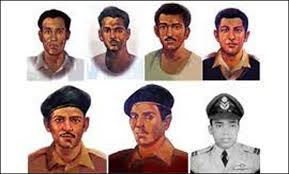 জন্মভূমি বা দেশের প্রতি মানুষের থাকে এক ধরনের আবেগময় অনুরাগ। দেশের ভাষা, সাহিত্য এবং ঐতিহ্যের সঙ্গে গড়ে ওঠে তার নাড়ির সম্পর্ক । দেশের জন্য জন্ম নেয় গভীর ভালোবাসা । দেশের প্রতি মানুষের এই অনুরাগ ও ভালোবাসাই দেশপ্রেম ।
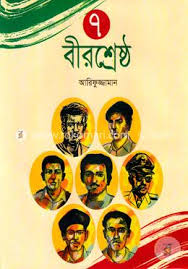 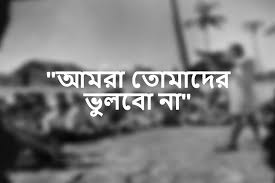 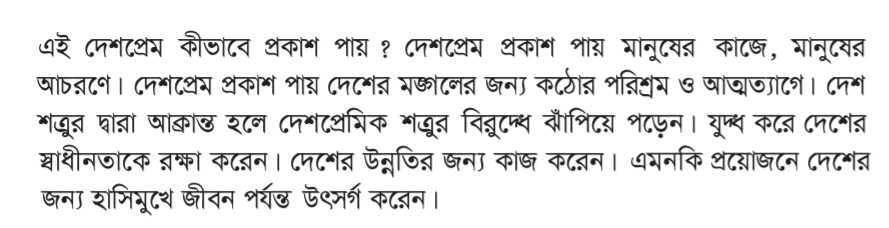 দেশপ্রেম কীভাবে প্রকাশ পায়
দেশপ্রেম প্রকাশ পায় মানুষের কাজে । 
মানুষের আচরণে ।
কঠোর পরিশ্রম ও আত্নত্যাগে ।
দেশের কল্যাণে আত্মনিবেদনে ।
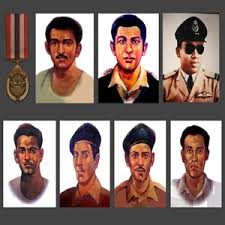 দেশপ্রেম আত্মমর্যাদার অংশ । দেশপ্রেম মানুষকে স্বার্থপরতা , সম্প্রদায় ও গোষ্ঠীগত সংকীর্ণতা , রাজনৈতিক মতাদর্শগত ভেদাভেদ থেকে উপরে উঠতে সহায়তা করে ।
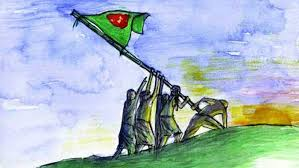 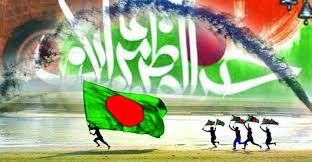 জাতি- ধর্ম – বর্ণ নির্বিশেষে সবাইকে একই চেতনায় একপ্রাণ হয়ে কাজ করতে উদ্ধুদ্ধ করে । উদ্ধুদ্ধ করে দেশের কল্যানে আত্মনিবেদনে ।
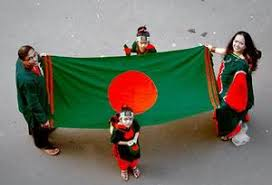 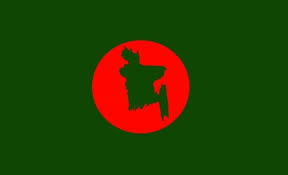 দেশপ্রেম মানুষের মধ্যে আবেগ , উদ্যম ও কর্মচাঞ্চল্য সৃষ্টি করে । দেশ  ও জাতির অগ্রগতির লক্ষ্যে প্রেরনাময় চালিকাশক্তি  হিসেবে কাজ করে । তাই দেশ  ও জাতির উন্নয়নে দেশপ্রেমের গুরুত্ব অপরিসীম ।
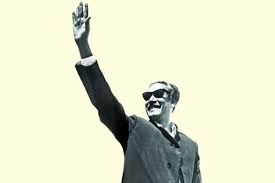 দেশে দেশে যারা দেশপ্রেমের উজ্জ্বল দৃষ্ঠান্ত রেখেছেন , তারা সকলের শ্রদ্ধেয় ও পূজনীয় ।
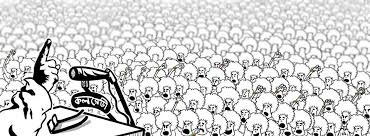 তাঁরা সারা বিশ্বের মানুষের ভালোবাসায় সিক্ত । দেশপ্রেমের জন্য তাঁরা চির স্মরণীয় ও বরণীয় ।
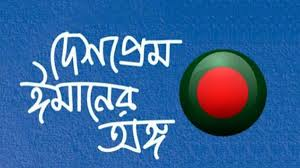 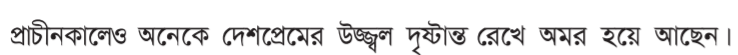 শূণ্যস্থান পূরণ
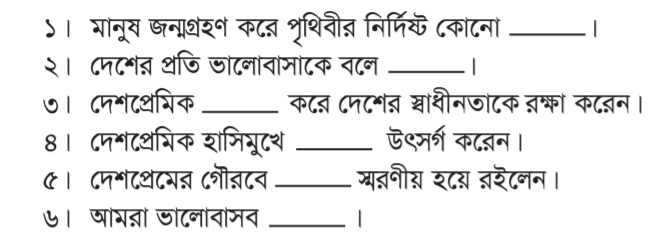 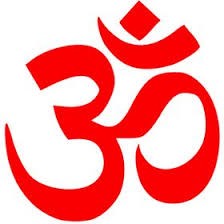 সংক্ষিপ্ত প্রশ্ন
দেশপ্রেম বলতে কী বোঝ ? 
উঃ দেশের প্রতি মানুষের অনুরাগ ও ভালোবাসাই হল দেশপ্রেম । 
দেশপ্রেমিক কীভাবে দেশের স্বাধীনতাকে রক্ষা করেন ?
দেশপ্রেমিক যুদ্ধ করে দেশের স্বাধীনতাকে রক্ষা করেন । এমনকি দেশের প্রয়োজনে হাসিমুখে জীবন পর্যন্ত উৎসর্গ করেন । 
দেশপ্রেম মানুষের মধ্যে কি সৃষ্টি করে ? 
উঃ দেশপ্রেম মানুষের মধ্যে আবেগ , উদ্যম ও কর্মচাঞ্চল্য সৃষ্টি করে ।
মিলকরণ
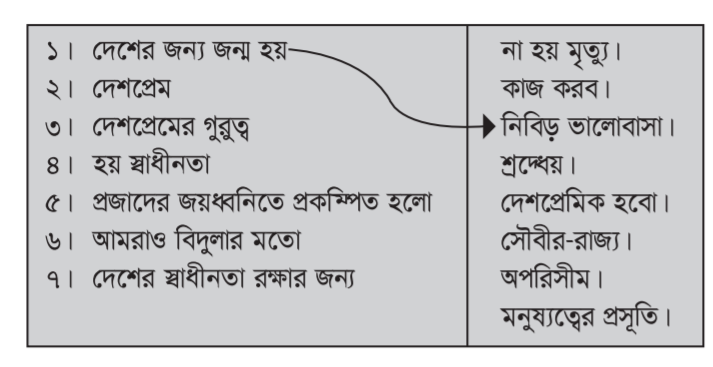 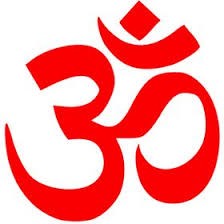 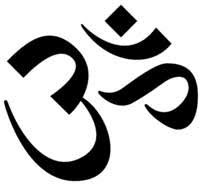 একক কাজ
১। দেশপ্রেম কিভাবে প্রকাশ পায়?
২। দেশপ্রেম কাকে বলে?
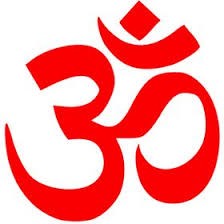 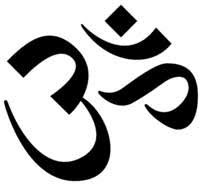 দলীয় কাজ
দেশের প্রতি ভালোবাসাই হল ................।
দেশপ্রেম ..................উৎস । 
দেশের .................. কে রক্ষা করেন ।
দেশ  ও জাতির উন্নয়নে--------------- গুরুত্ব অপরিসীম । 
দেশপ্রেমের জন্য তাঁরা-------------- ও বরণীয় ।
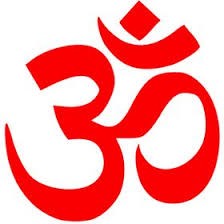 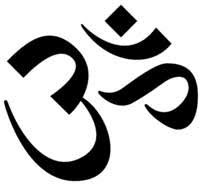 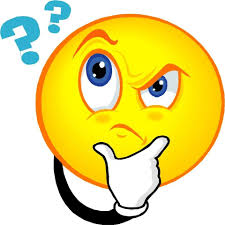 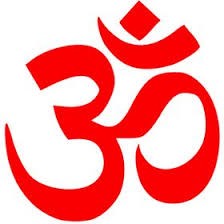 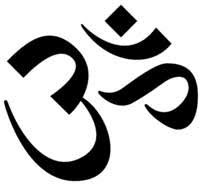 বাড়ির কাজ
দেশপ্রেমের গুরুত্ব বর্ণনা কর ৫টি বাক্যে ।
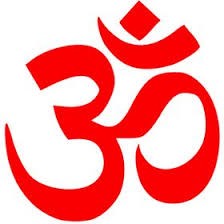 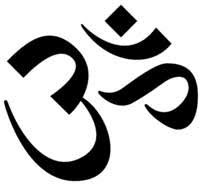 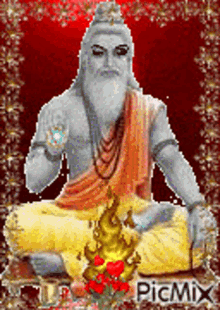 সকলে ভালো থেকো এই কামনায় শেষ করছি।
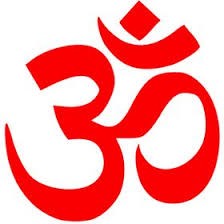 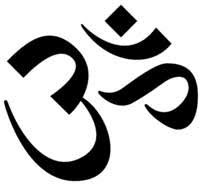